Tavolo di monitoraggio provinciale delle Comunità Energetiche RinnovabiliCamComVA | CERL
Varese, 26 Luglio 2024
Tavolo di monitoraggio provinciale delle CER  - CamComVA | CERL
Ricognizione, rafforzamento e finalizzazione network interistituzionali
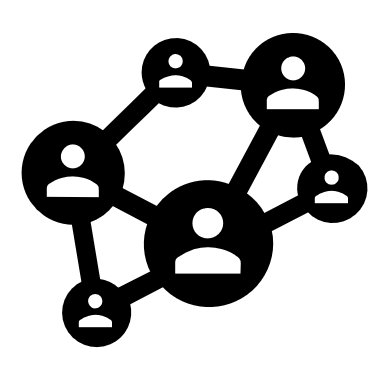 Accompagnamento allo sviluppo di progetti di costituzione di CER
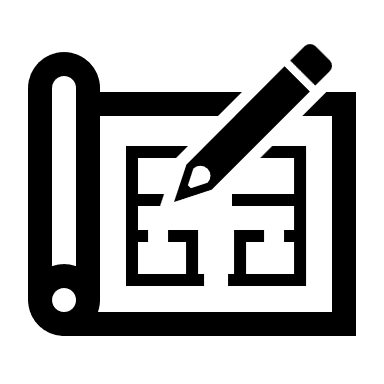 Supporto nell’ elaborazione e attuazione iniziative di finanziamento CER
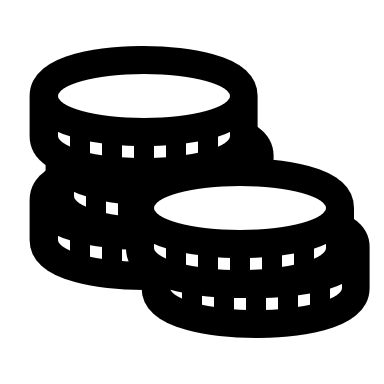 Attività CERL
Promozione CER attraverso campagne di comunicazione e informazione
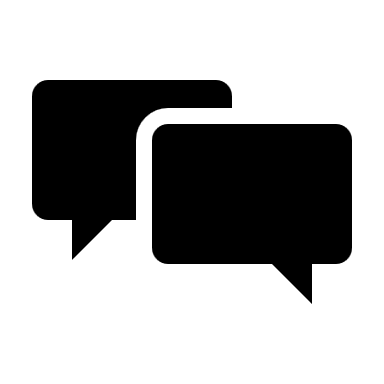 1
Tavolo di monitoraggio provinciale delle CER  - CamComVA | CERL
La CERL affianca Camera di Commercio di Varese in questa importante iniziativa volta a:
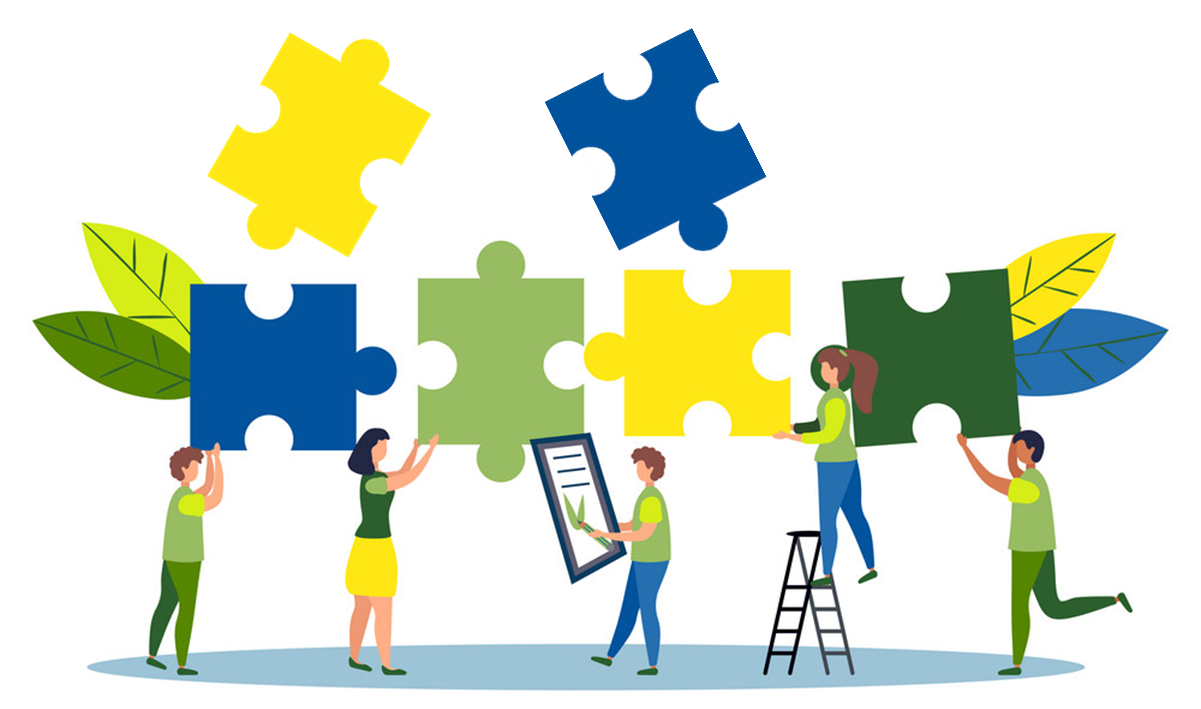 facilitare il dialogo e il networking tra i diversi soggetti interessati o già attivi sul territorio
Condividere esperienze e buone pratiche di costituzione e gestione delle CER
Individuare opportunità di aggregazione e cooperazione territoriale
Monitorare le CER costituite ed operative nella provincia di Varese
2
Tavolo di monitoraggio provinciale delle CER  - CamComVA | CERL
Le esperienze del territorio
?
Quali criticità avete incontrato?
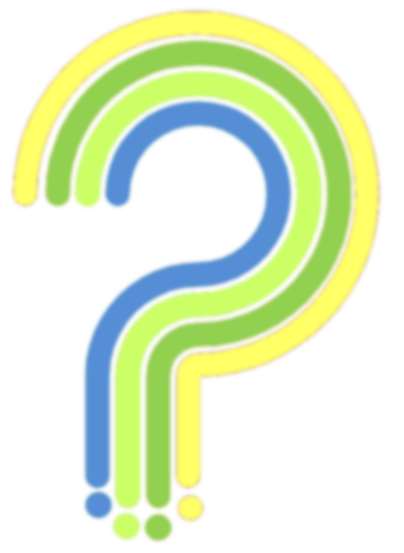 ?
Avete già costituito una CER?
Complessità giuridico-amministrative 
Scelta della forma giuridica
Aspetti fiscali
Diritti e doveri dei membri
Regole di ridistribuzione degli incentivi generati
Costi di avvio e gestione
Cumulabilità dei finanziamenti/incentivi
Impianti già entrati in esercizio
Coinvolgimento efficace della cittadinanza/imprese ecc.
…..?
?
Conoscete le altre esperienze del territorio?
?
Ci raccontate la vostra esperienza?
2
CERL
CERL
Comunità Energetica Regionale Lombarda
cerl@ariaspa.it	https://www.energialombardia.eu/cer
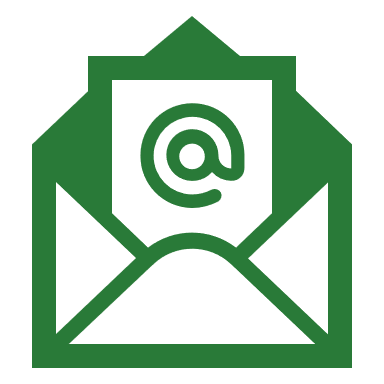 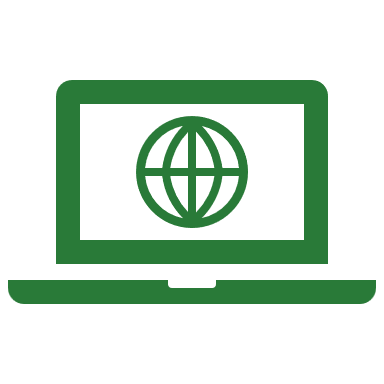 3
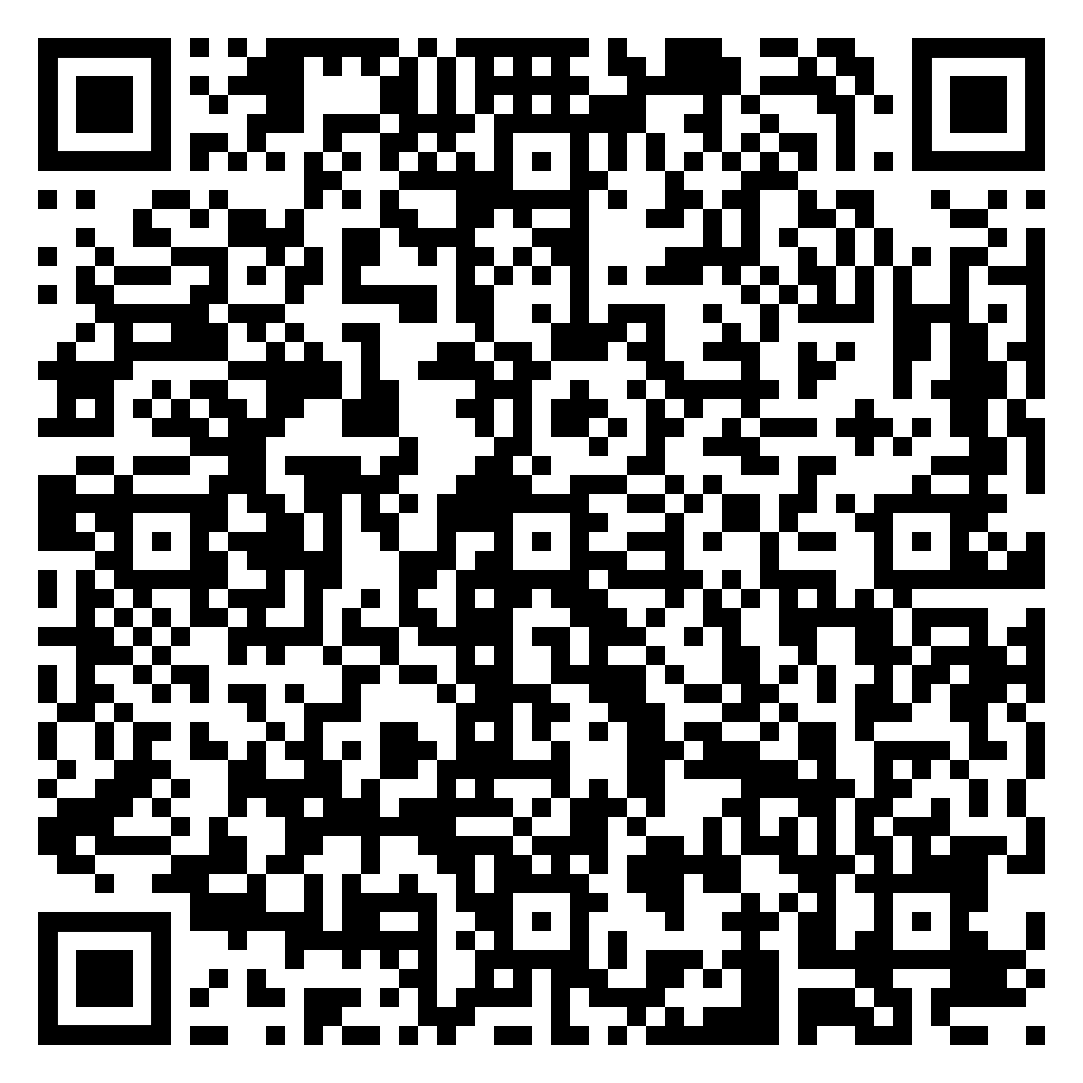 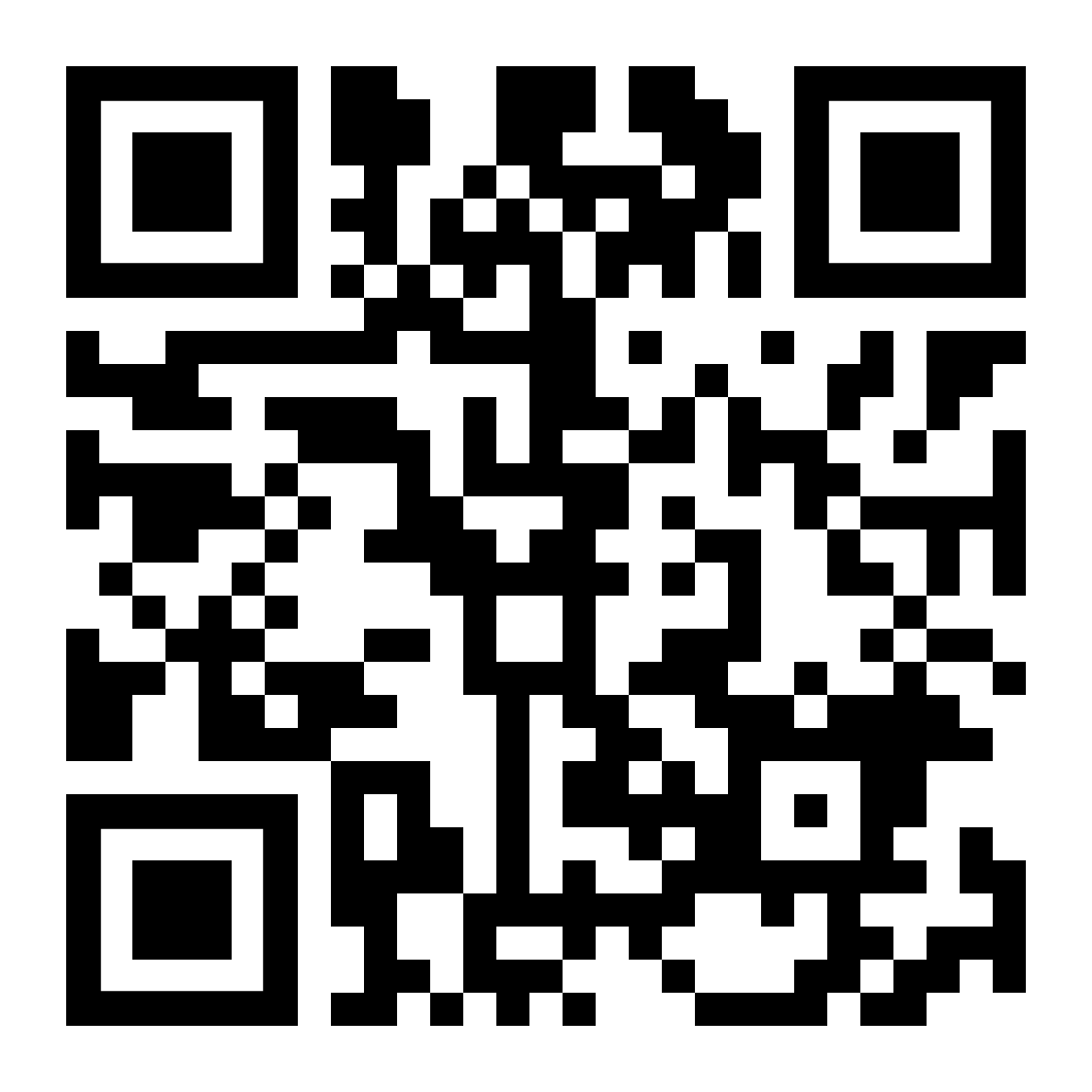 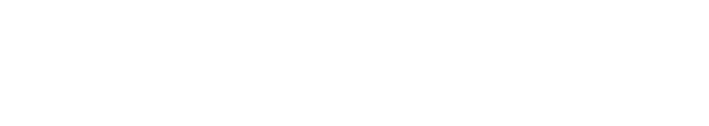 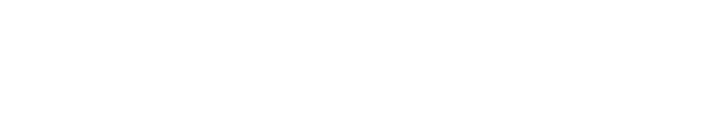 4